ONLINE EDUCATION INITIATIVE (OEI)Cranium Café & Cranium Classroom Update
Sophia Ramirez, LMC Counseling
About Cranium Café & Cranium Classroom
What is Cranium Café & Cranium Classroom?
Online platform that allows for virtual counseling using various forms of communication (chat, email, video conferencing and lobby access;
How can Cranium Café & Cranium Classroom be used?
Cranium Café can be used for one-on-one sessions, group sessions, workshops and class sessions (up to 100 students);

How do we access it?
We access Cranium Café through Canvas at: 
https://losmedanos.craniumcafe.com/login
Single sign-in approach: 
counselors and students sign in using Insite login and setting a passcode
Equipment & Browser
Desktop, laptop, tablet; webcam with mic; suggest using headset to reduce noise and feedback
Preferred browser is Chrome or Firefox

Additional Features
Student Informed Consent form
Individual Counselor Contact Cards & Lobby
Cranium Café Online Counseling Training
The Online Counseling Network in collaboration with OEI offers two 6-week online counseling courses for counselors; 
Online College Counseling; 
Online Mental Health;
Continuing Education Units (CEU)  are available- 
4 units of graduate level work from Fresno Pacific University;
Examples of Online College Counseling Course Topics:
How to handle technology challenges
Disruptive students
Counseling students w/ disabilities
Group counseling
Designing online workshops
Developing online resources
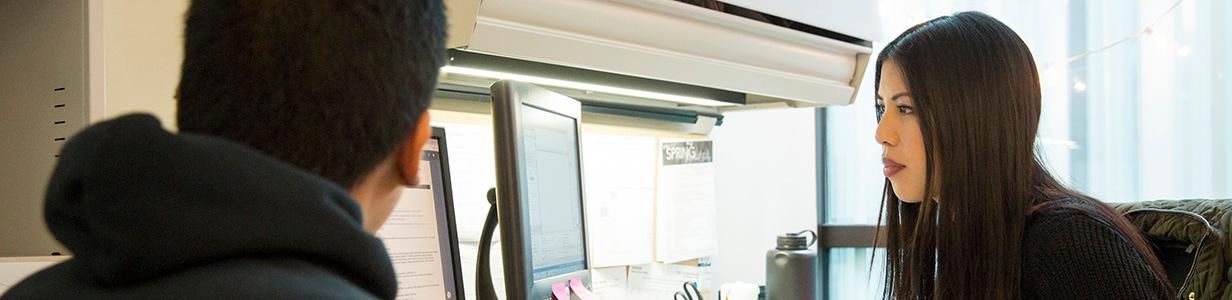 So How Does Cranium Café Work?
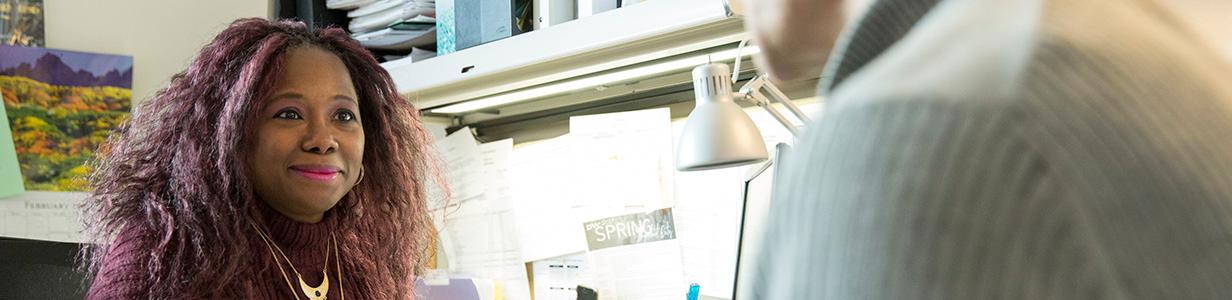 Cranium Café Contact Cards
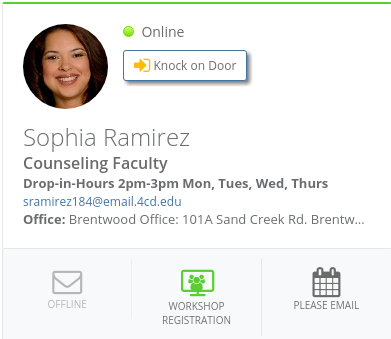 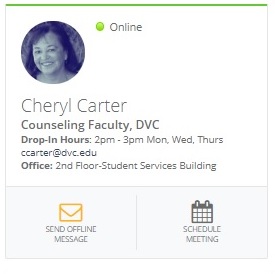 Online Counseling Start to FinishSynchronous “Real Time” Sessions
Student receives email with link to counselor’s virtual office;
Students log in through DVC Canvas website using their Insite ID;
Automated consent form appears for each session;
Student is “transported” to the counselor’s virtual lobby where they wait until the counselor brings them into their virtual office;
Students can meet with counselors:
Face-to-face (webcam)
Audio only
Chat
Features:
Document share
Screen-share
Closed Captioning
White board with tools
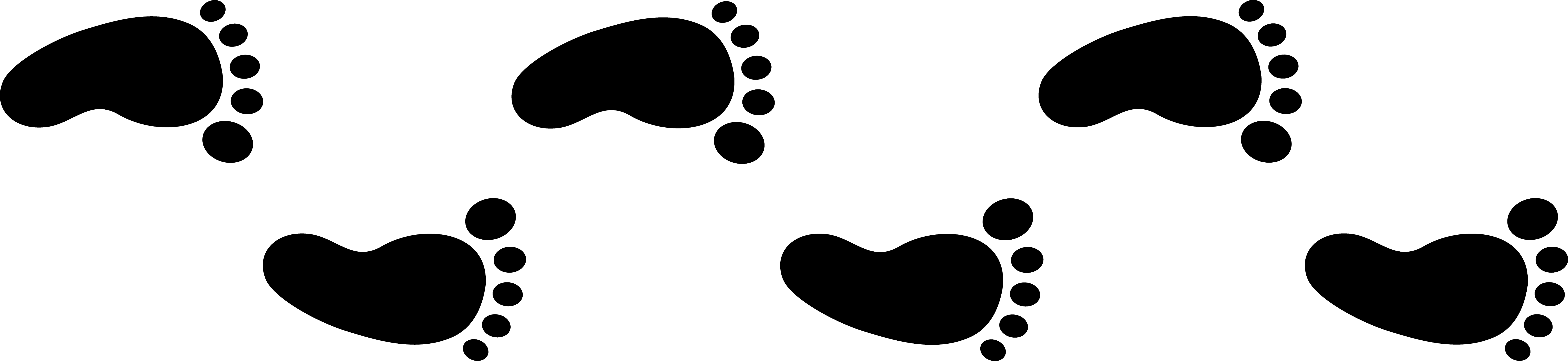 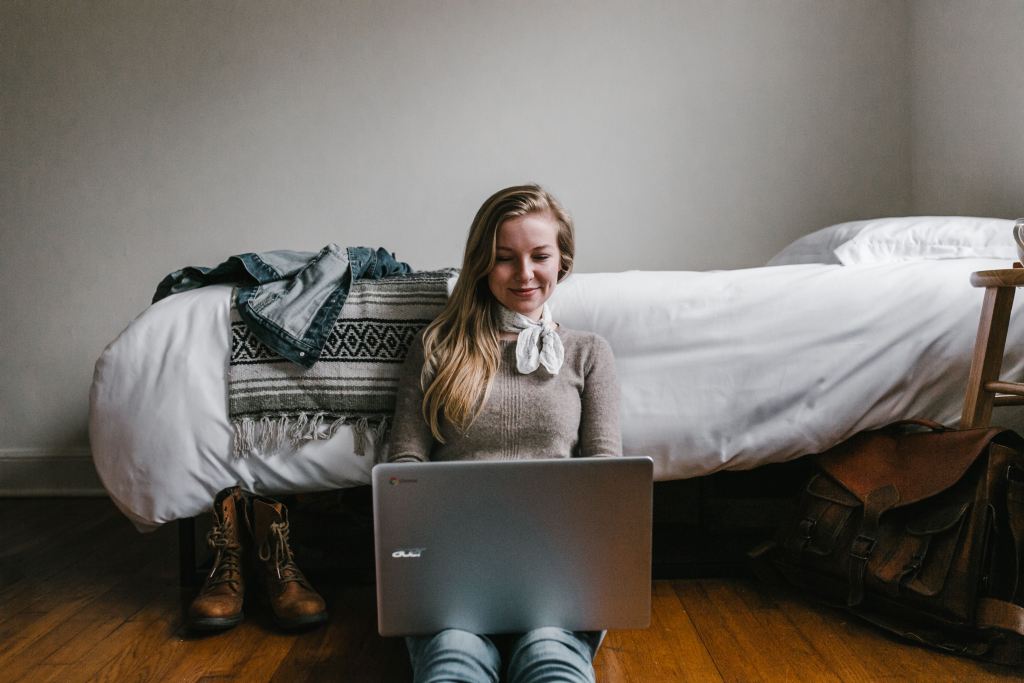 Cranium Café Appointment Email
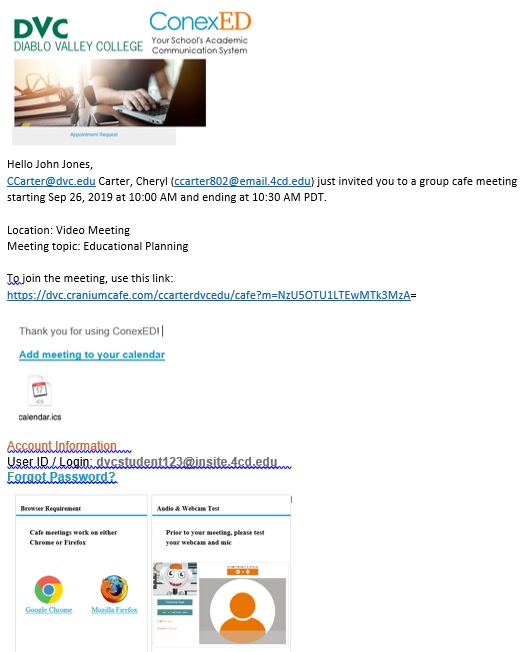 Cranium Café Single Sign In Via Canvas
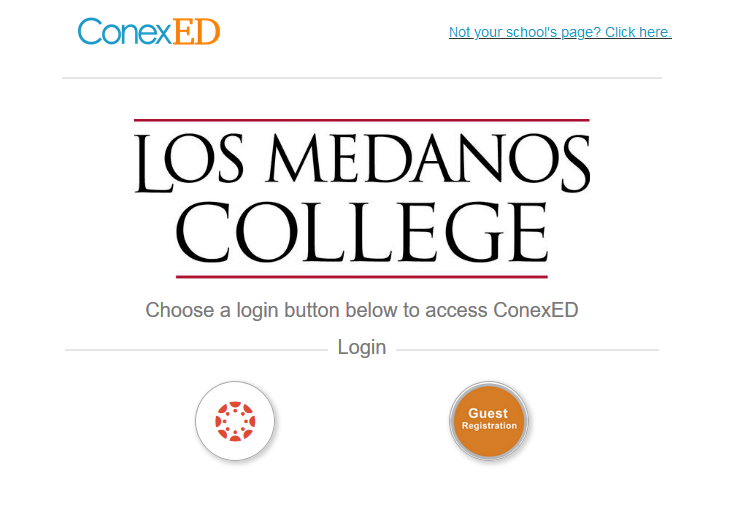 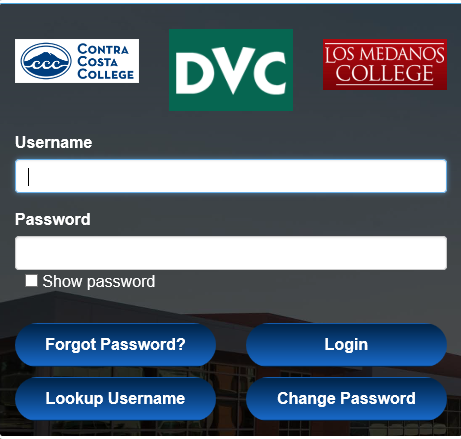 Cranium Café ~ Counselor Lobby
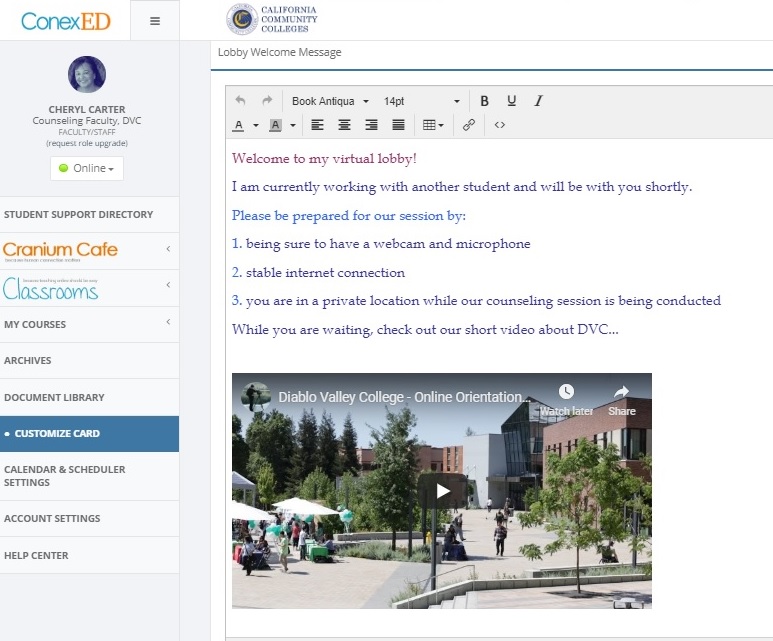 Cranium Café ~ Document Share + Tools
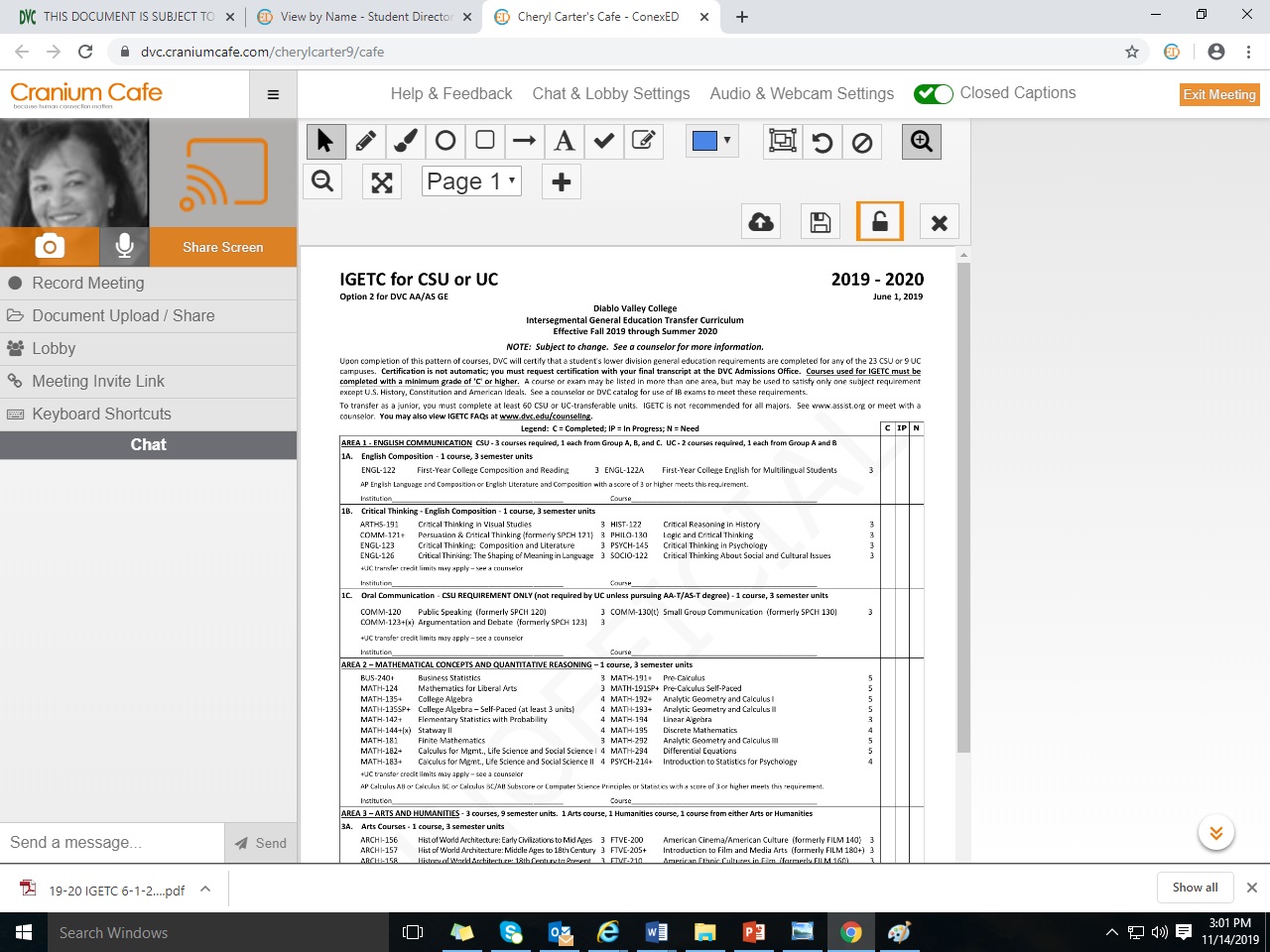 Where We’re At & Where We’re Going
OEI launch is scheduled for fall 2020;

DVC, CCC and LMC counseling leads are meeting regularly to share resources and to determine some consistency in our approach to online counseling;

Currently, about half of our LMC counselors are registered for the 6-week Online Counseling Course;

Counseling plans a sloooow roll out by piloting the platform with a few already trained counselors for Spring 2020 semester;

Cranium Café training is scheduled for our Counseling staff;
Where We’re At & Where We’re Going
Develop online counseling web page, documents and resources;

Meet with ConexEd and District IT to integrate Cranium Café with SARS our counseling appointment system;

Determine online counseling schedule and virtual drop-in policies:
Training requirements for conducting online counseling sessions;
How many hours per week should we offer the service;
Mental health online counseling policies;
Storing session archives;
Questions?Sophia Ramirez, LMC Counseling